聘
竞
位
岗
XX公司XX部门XX职位
竞聘人：通用名   20XX.02.03
前言
加入文字，描述文字，加入文字，描述文字。文字描述文案加入文字，文字描述文案加入文字文字描述文案加入文字，文字描述文案加入文字文案加入文字，文字描述文案、文字描述文案加入文字文字、文字描述、文字描述文案加入文字文字，文字描述文案加入文字文字描述文案加入文字，文字描述文案加入文字文字文案描述加入文字。
A
个人简历介绍
B
岗位认知概述
C
目录
胜任能力展示
D
工作规划综述
A
个人简历介绍
01
学历详细介绍
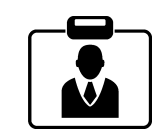 学校   广东金融学院
专业   信息管理专业
学历   硕士研究生
荣获殊荣
曾获全国某某策划大赛金奖第一名
连续四年荣获全校全免奖学金
其他情况
曾获全国某某策划大赛金奖第一名
连续四年荣获全校全免奖学金
02
个人成长履历
点击添加标题
点击添加标题
点击添加标题
就读于某某学院，
课余期间有自创社团，项大奖！
就读于某某学院，
课余期间有自创社团，项大奖！
就读于某某学院，
课余期间有自创社团，项大奖！
B
E
20XX
2010/2011
2016
2012
2018/2019
点击添加标题
点击添加标题
C
E
A
就读于某某学院，
课余期间有自创社团，项大奖！
就读于某某学院，
课余期间有自创社团，项大奖！
03
掌握技能
点击添加标题
点击添加标题
点击添加标题
加入你的文字描述加入你的文字描述，加入你的加入你的文字描述！
加入你的文字描述加入你的文字描述，加入你的加入你的文字描述！
加入你的文字描述加入你的文字描述，加入你的加入你的文字描述！
04
自我评价
学习能力
交际能力
加入你的文字描述，加入你的文字描述，加入你的
加入你的文字描述！
加入你的文字描述，加入你的文字描述，加入你的
加入你的文字描述！
表达能力
爱好特长
加入你的文字描述，加入你的文字描述，加入你的
加入你的文字描述！
加入你的文字描述，加入你的文字描述，加入你的
加入你的文字描述！
B
岗位认知概述
01
行业理解综述
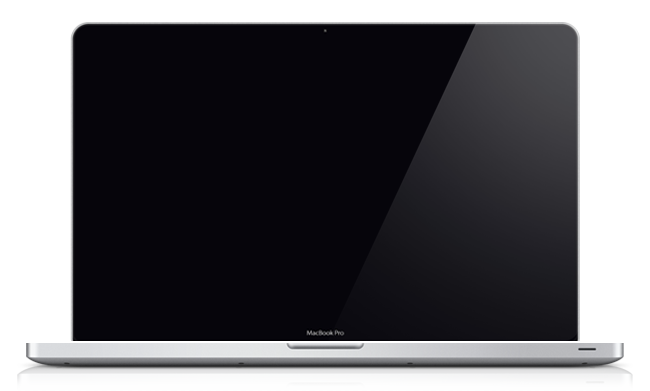 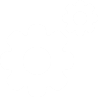 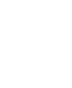 我们工作室致力于专业PPT模板的发布，课件及汇报PPT的美化，并为您提供专业的PPT个性定制服务。我们秉承“给您演示的光和热”的理念，为您分担职场压力,让您的每一次亮相都信心澎湃。
02
行业概述要点
添加标题
添加标题
A
B
在此录入上述图表的综合描述说明，在此录入上述图表的综合描述说明。
在此录入上述图表的综合描述说明，在此录入上述图表的综合描述说明。
添加标题
添加标题
C
D
在此录入上述图表的综合描述说明，在此录入上述图表的综合描述说明。
在此录入上述图表的综合描述说明，在此录入上述图表的综合描述说明。
03
业态前景分析
01
点击添加标题
加入你的文字描述，加入你的文字描述，加入你的文字。
02
点击添加标题
加入你的文字描述，加入你的文字描述，加入你的文字。
03
点击添加标题
加入你的文字描述，加入你的文字描述，加入你的文字。
04
点击添加标题
加入你的文字描述，加入你的文字描述，加入你的文字。
04
岗位具备能力
加入
文字
加入
文字
加入
文字
加入
文字
加入你的文字描述，加入你的文字描述，加入
加入文字描述！
加入你的文字描述，加入你的文字描述，加入
加入文字描述！
加入你的文字描述，加入你的文字描述，加入
加入文字描述！
加入你的文字描述，加入你的文字描述，加入
加入文字描述！
C
胜任能力展示
01
管理能力
这里输入产品形式的简介，这里输入产品形的简介，这里输入产品式的简介，这里输入产品形的简介，这里输入产品形的简介，输入产品形式的简介，这里输产品形式的介，这输入产品形式的简介，这里输入品形式的简介，里输入产品形的简介。入产品形式的简介。
管理能力
执行力
学习力
协调力
领导力
创新力
02
掌握基础技能
A
B
C
加入标题
加入标题
加入标题
加入你的文字描述，加入你的文字描述，加入你的文字！
加入你的文字描述，加入你的文字描述，加入你的文字！
加入你的文字描述，加入你的文字描述，加入你的文字！
03
协调能力
协调
思想认知
协调
工作执行
共同
奋斗目标
协调
职位关系
协调
工作计划
右键点击图片选择设置图片格式可直接替换图片。您的内容打在这里，或者通过复制您的文本后，在此框中选择粘贴。在此录入上述图表的综合描述说明在此录入上述图表的综合描述说明。
04
执行能力
战略执行力
战略执行力
战略执行力
加入你的文字描述，加入你的文字描述你的文字。
加入你的文字描述，加入你的文字描述你的文字。
加入你的文字描述，加入你的文字描述你的文字。
05
团队合作
表达沟通
点击输入简要文字解说，不用多余的文字修饰，提炼核心概。
做事主动
点击输入简要文字解说，解说文字尽量概括精炼，不用多余的文字修饰。
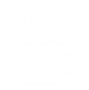 包容与真诚
点击输入简要文字解说，不用多余的文字修饰解说所提炼的核心概念。
顾全大局
点击输入简要文字解说，解说文字尽量概括精炼，不用多余的文字修饰。
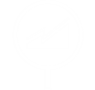 D
工作规划概述
01
目标规划
团队建设
产品运营
加入你的文字描述，加入你的字描述，加入你的文字。
加入你的文字描述，加入你的字描述，加入你的文字。
资源利用
扩大规模
加入你的文字描述，加入你的字描述，加入你的文字。
加入你的文字描述，加入你的字描述，加入你的文字。
02
职业定位
点击添加文本
点击输入简要文本内容，文字内容需概况精炼的说明专业设计……
点击添加文本
点击输入简要文本内容，文字内容需概况精炼的说明专业设计……
点击添加文本
点击输入简要文本内容，文字内容需概况精炼的说明专业设计……
03
目标总结
点击添加标题
点击添加标题
点击添加标题
点击添加标题
点击添加标题
加入你的文字描述，加入你的文字。
加入你的文字描述，加入你的文字。
加入你的文字描述，加入你的文字。
加入你的文字描述，加入你的文字。
加入你的文字描述，加入你的文字。
04
展望未来
点击输入小标题
我们必须清醒地看到前进中的困难与挑战，正视自身存在的差距与不足，以更加坚定的信念、更加饱满的热情、更加务实的作风、更加强大的合力，共同谱写公司发展的新篇章，为集团公司油气主业发展提供强有力的金融服务与支持。
结语
加入文字，描述文字，加入文字，描述文字。文字描述文案加入文字，文字描述文案加入文字文字描述文案加入文字，文字描述文案加入文字文案加入文字，文字描述文案、文字描述文案加入文字文字、文字描述、文字描述文案加入文字文字，文字描述文案加入文字文字描述文案加入文字，文字描述文案加入文字文字文案描述加入文字。
导
指
谢
谢
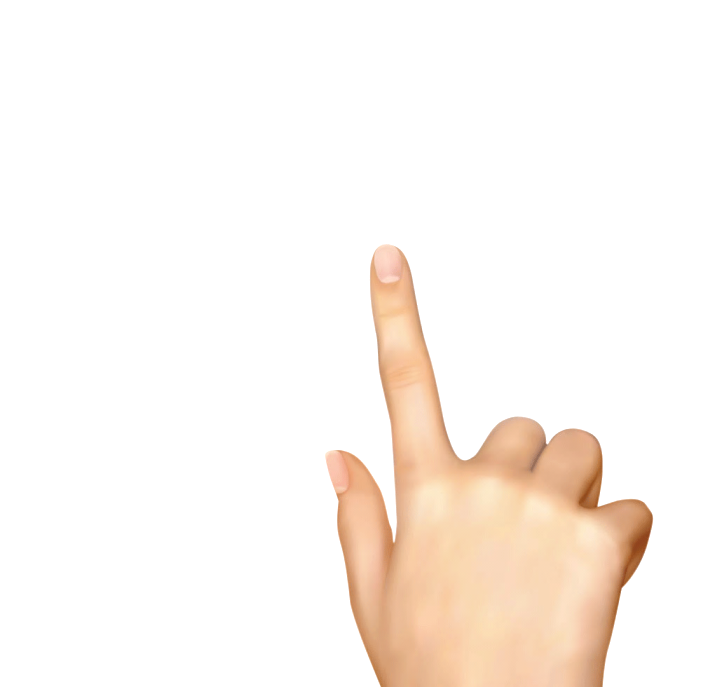 汇报人：通用名